Государственное бюджетное учреждение образования дополнительного профессионального образования Республики Адыгея 
«Адыгейский республиканский институт повышения квалификации»
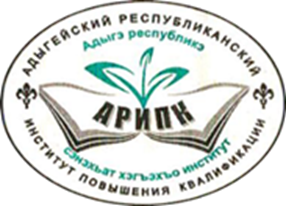 Работа ГБУ ДПО РА «АРИПК» по устранению дефицитов и 
развитию управленческих компетенций 
руководителей общеобразовательных организаций
Клепальченко О.В., 
и.о. заведующего 	кафедрой ПП и УО ГБУ ДПО «АРИПК»
2022 год
Государственное бюджетное учреждение образования дополнительного профессионального образования Республики Адыгея 
«Адыгейский республиканский институт повышения квалификации»
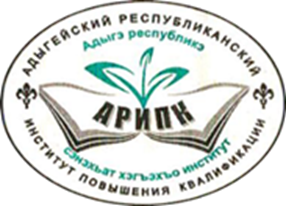 Профессиональная компетентность руководителя образовательной организации - целостное интегративное качество личности, имеющее собственную структуру и представленное следующими компонентами: 
аксиологическим; 
когнитивным; 
деятельностно-технологическим.
2022 год
Государственное бюджетное учреждение образования дополнительного профессионального образования Республики Адыгея 
«Адыгейский республиканский институт повышения квалификации»
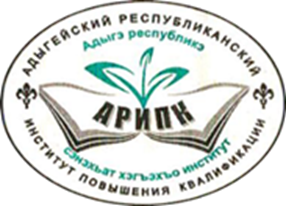 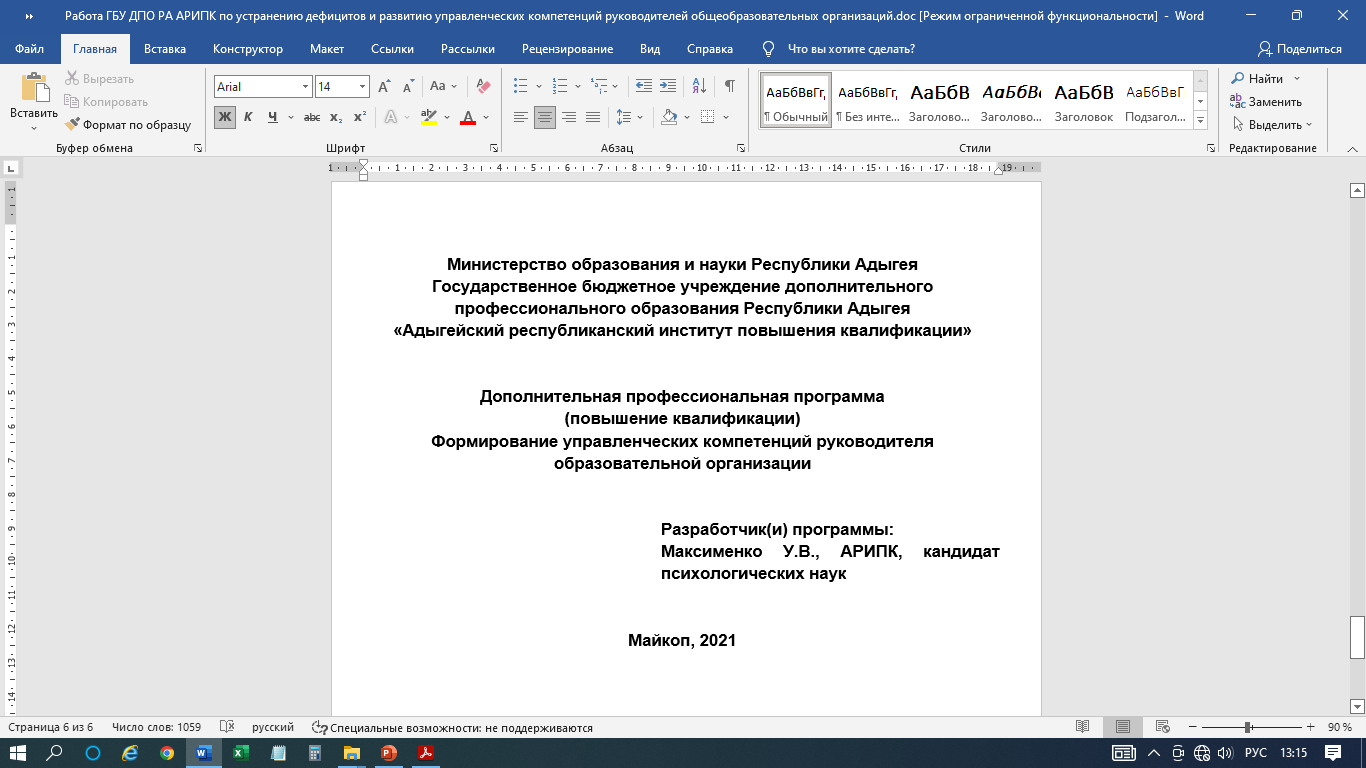 2022 год
Государственное бюджетное учреждение образования дополнительного профессионального образования Республики Адыгея 
«Адыгейский республиканский институт повышения квалификации»
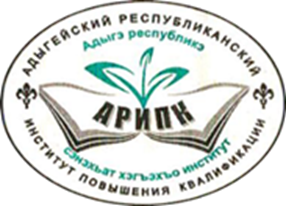 2022 год
Государственное бюджетное учреждение образования дополнительного профессионального образования Республики Адыгея 
«Адыгейский республиканский институт повышения квалификации»
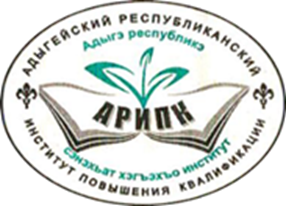 Программа реализована в июне 2022 года.
Квалификацию повысили 42 человека, из них:
1 - по индивидуальному образовательному маршруту;
6 педагогов, включенных в резерв управленческих кадров.
2022 год
Государственное бюджетное учреждение образования дополнительного профессионального образования Республики Адыгея 
«Адыгейский республиканский институт повышения квалификации»
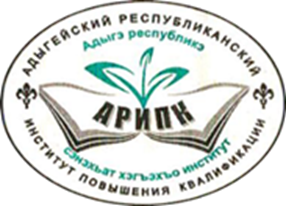 В течение учебного года с участием руководителей образовательных организаций проведены следующие мероприятия:
круглый стол «Основные вопросы организации сетевого взаимодействия с использованием инфраструктуры национального проекта «Образование»;
семинар по теме: «Профилактика экстремизма и терроризма среди подростков и молодёжи»;
семинар по теме: «Организационно-методическое сопровождение введения обновленных федеральных государственных образовательных стандартов начального общего и основного общего образования в общеобразовательных организациях Республики Адыгея».
2022 год
Государственное бюджетное учреждение образования дополнительного профессионального образования Республики Адыгея 
«Адыгейский республиканский институт повышения квалификации»
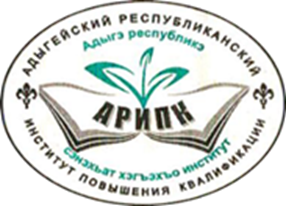 В рамках национального проекта «Образование» реализуется Программа адресной методической помощи общеобразовательным организациям, имеющим низкие образовательные результаты обучающихся - Проект 500+
В 2021 году участниками проекта стала 21 школа региона.
В 2022 году в проекте участвует 17 школ.
ГБУ ДПО РА «Адыгейский республиканский институт повышения квалификации» проводятся регулярные консультации руководителей, организовано плодотворное сотрудничество руководителей школ, имеющих низкие образовательные результаты обучающихся и школ-кураторов, способствующее развитию управленческих компетенций руководителей общеобразовательных организаций.
2022 год
Государственное бюджетное учреждение образования дополнительного профессионального образования Республики Адыгея 
«Адыгейский республиканский институт повышения квалификации»
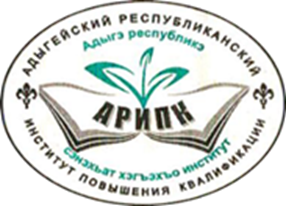 ГБУ ДПО РА «Адыгейский республиканский институт повышения квалификации» будет продолжено научно-методическое сопровождение участников диагностики по устранению выявленных профессиональных дефицитов, в том числе по разработке индивидуальных образовательных маршрутов:
Разрабатываются дополнительные профессиональные образовательные программы для руководителей общеобразовательных организаций Республики Адыгея, направленные на развитие их управленческих компетенций, с включением в них разделов, направленных на устранение выявленных по результатам диагностики профессиональных дефицитов.
При формировании групп по освоению программ дополнительного профессионального образования и разработке индивидуальных образовательных маршрутов по устранению выявленных дефицитов будет уделено дополнительное внимание освоению слушателями модулей, включающие вопросы блоков, результативность по которым составила менее 30%. 
Запланированы консультации, семинары и тренинги для руководителей общеобразовательных организаций Республики Адыгея по направлениям, включающим в себя блоки, по которым результативность составила от 30 до 59%.
2022 год
Государственное бюджетное учреждение образования дополнительного профессионального образования Республики Адыгея 
«Адыгейский республиканский институт повышения квалификации»
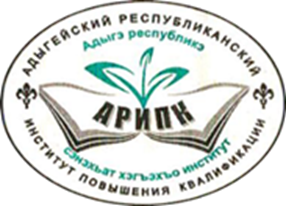 Предложения в проект решения тематической площадки августовского совещания:
ГБУ ДПО РА «Адыгейский республиканский институт повышения квалификации»:
Осуществлять разработку программ повышения квалификации с ориентацией на формирующиеся глобальные вызовы и задачи образования на федеральном и региональном уровне
Персонифицировать программы дополнительного профессионального образования, внедрять механизмы формирования персональной траектории профессионального развития педагогов и управленческих кадров на основе независимой диагностики профессиональных компетенций, с учетом специфики потребностей в профессиональном развитии и дефицитов на разных этапах карьерного цикла педагогической профессии
Осуществлять повышение квалификации педагогических работников и управленческих кадров с учетом выявленных профессиональных дефицитов.
Органам управления образованием муниципальных районов и городских округов:
Осуществлять сопровождение персональных траекторий профессионального развития руководителей ОО.
2022 год